Пермский позитив
«Классный позитив»
экологическая акция по уборке берегов 
рек Чусовая и Койва от мусора 
«Чистые берега»


МБОУ «Гимназия», г. Чусовой
2018
В августе  2018 года учащиеся гимназии и педагоги участвовали в акции «Чистые берега». 
Цель акции: очистка берегов рек Койвы и Чусовой от бытового мусора, оставленного туристами.
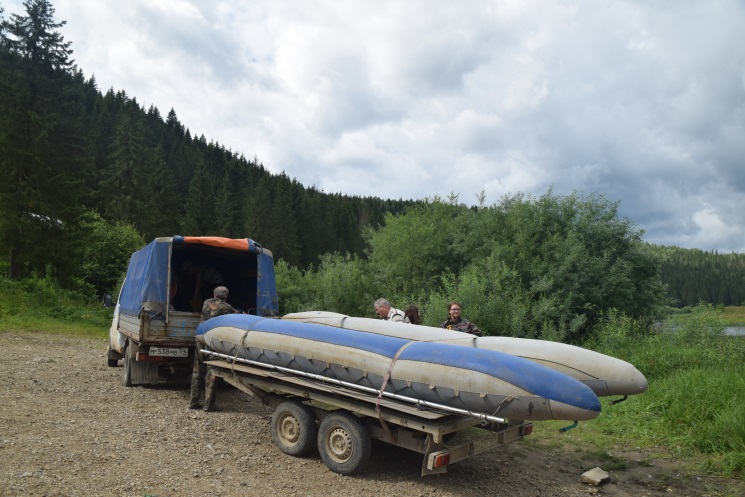 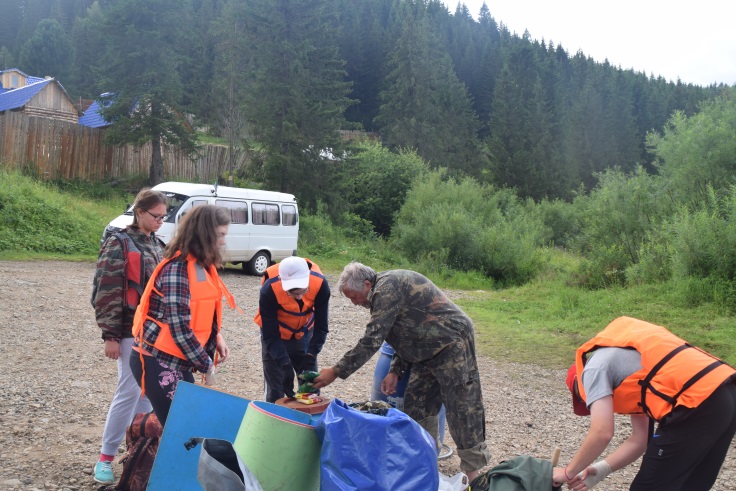 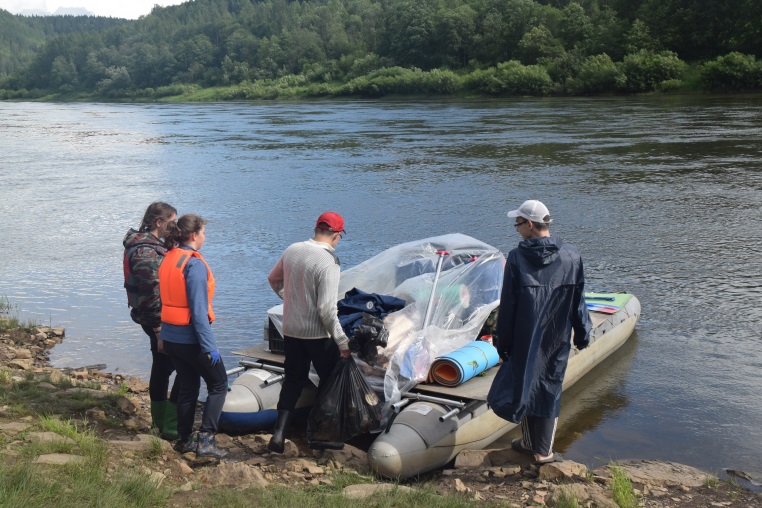 Мусор, оставленный туристами, разлагается в течение десятилетий. Экологическая обстановка ухудшается. Мы вносим свою лепту, приводя в порядок берега красивейших рек Урала.
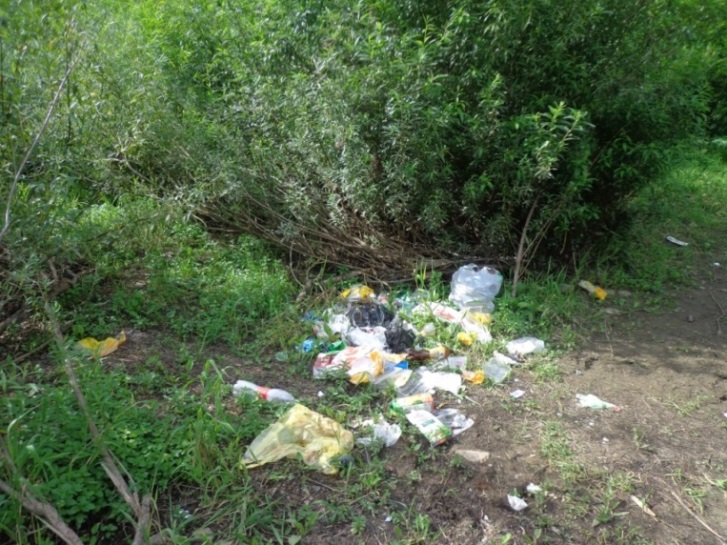 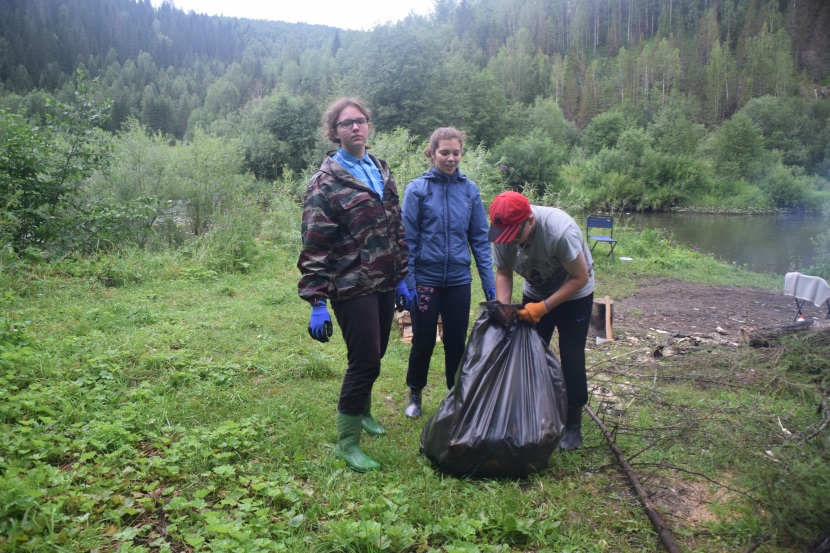 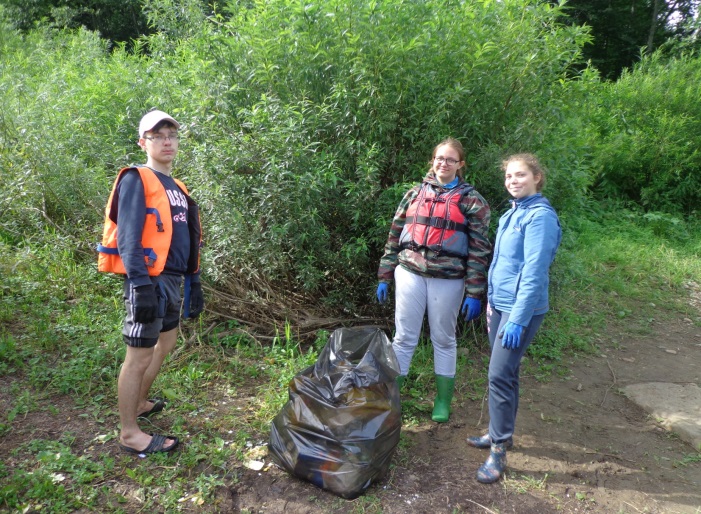 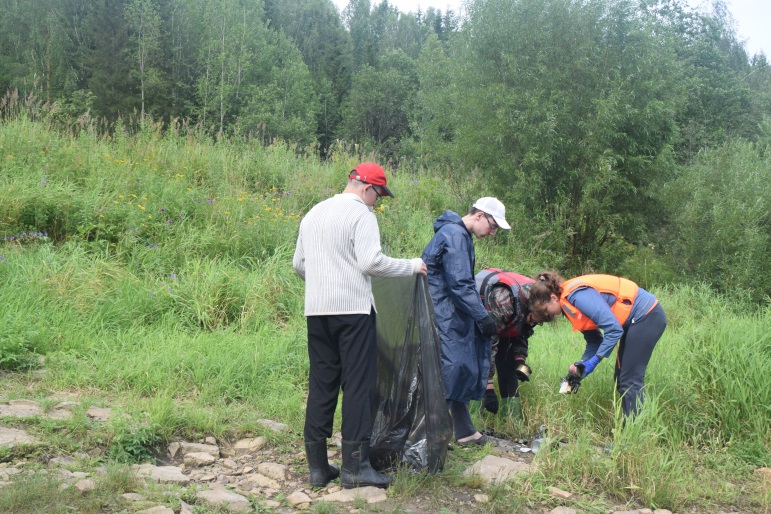 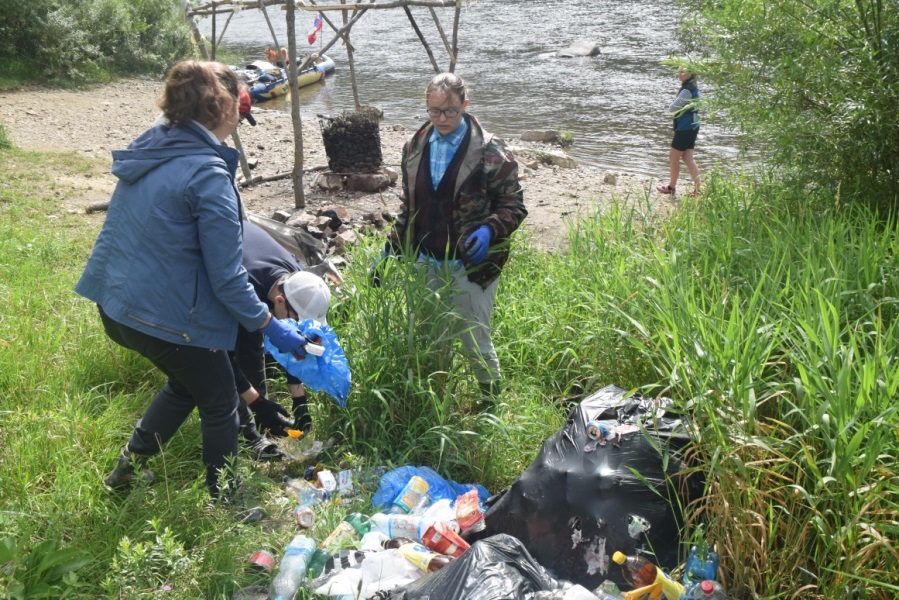 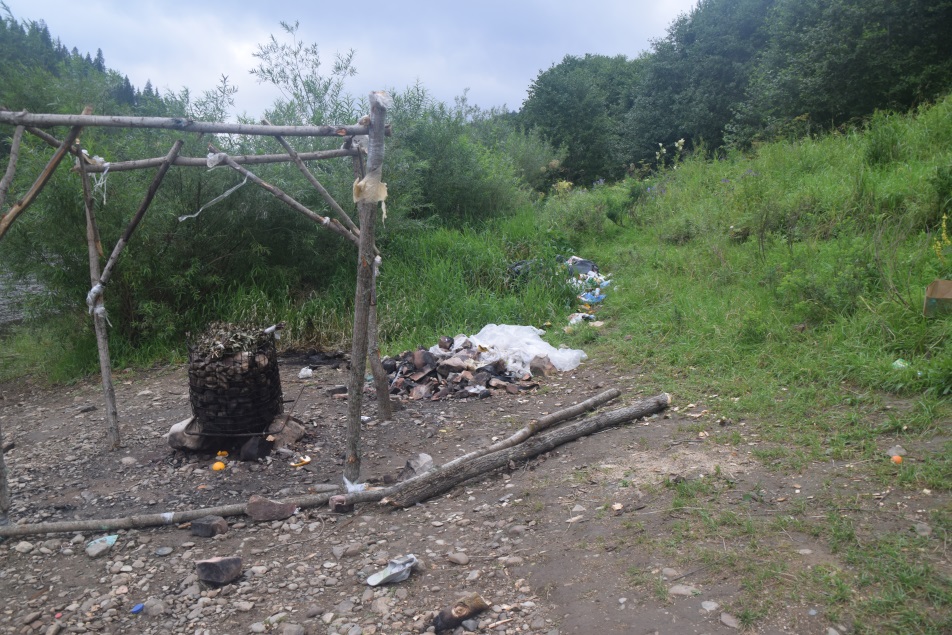 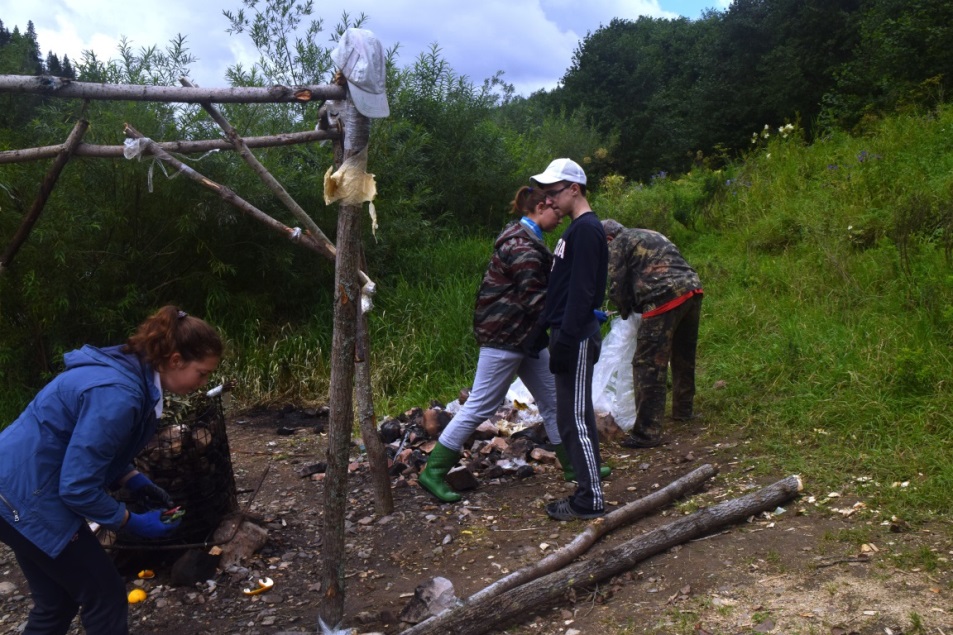 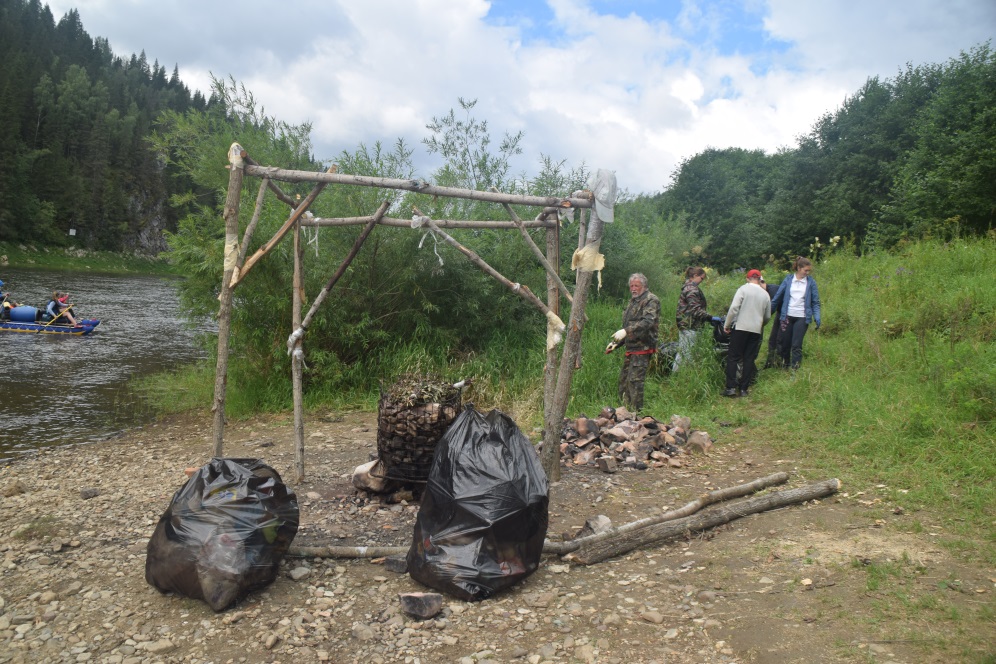 В результате нашего рейда мы получали многочисленные  благодарности от туристов,
проходящих мимо по реке на катамаранах.
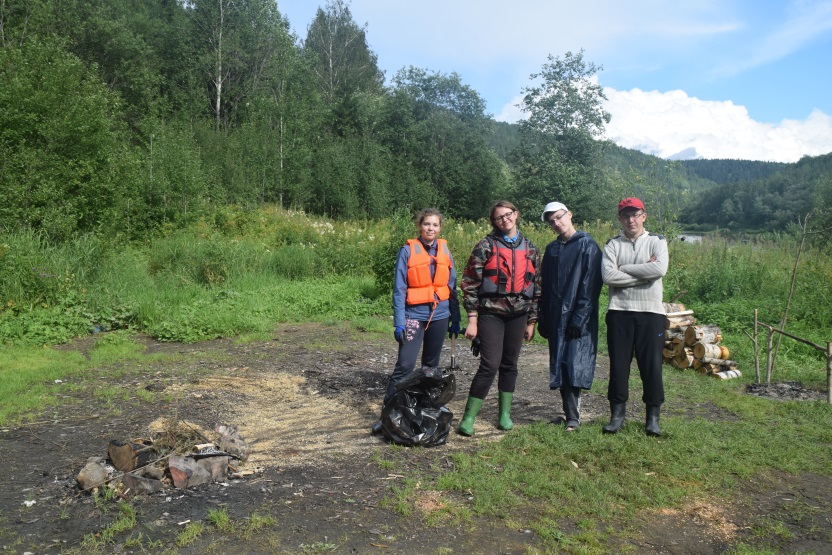 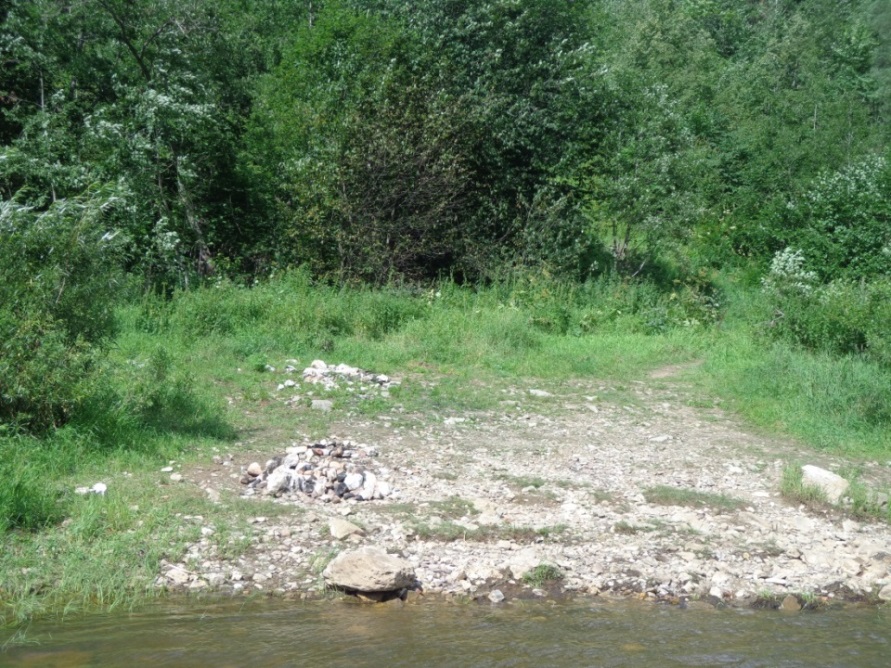 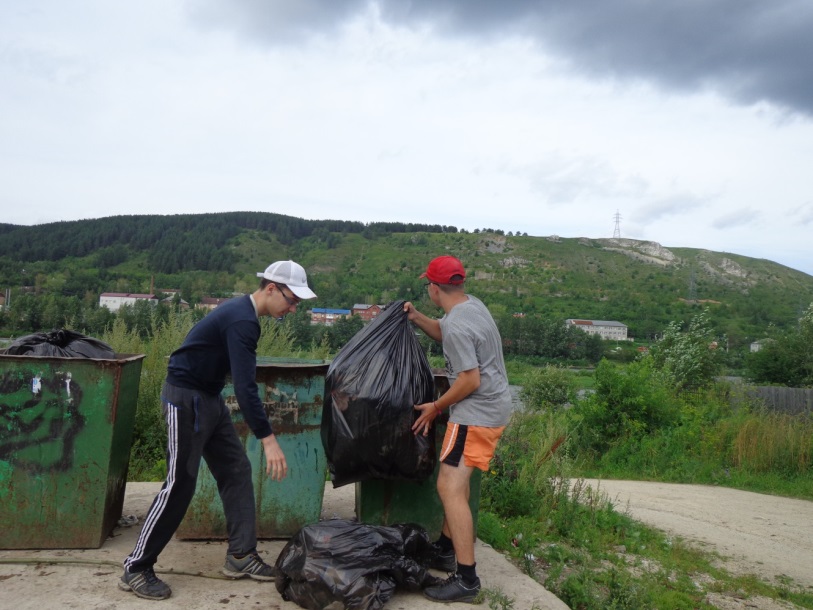 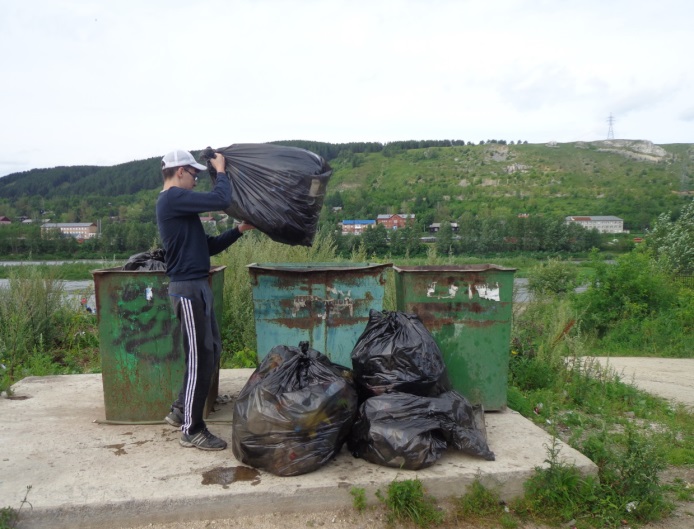 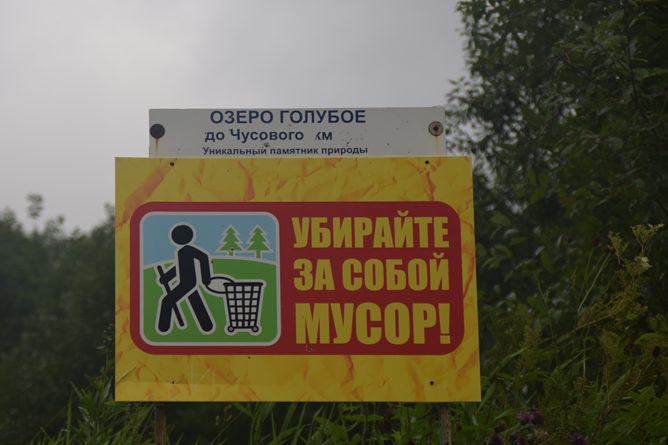